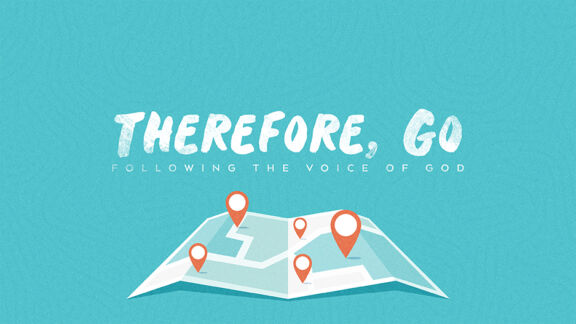 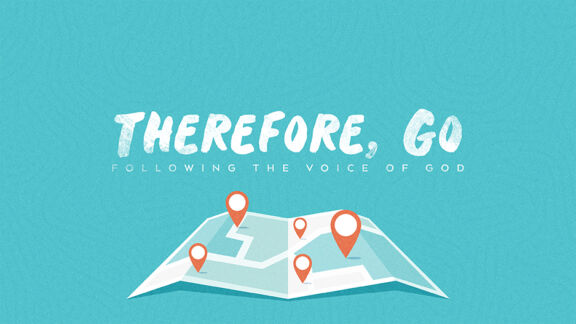 THE GREAT COMMISSION
Over the next 56 days, I’ll be taking some time for:
Sabbath rest and Spirit-infused refreshing and renewal
extended time with God, listening for His direction
work on specific goals and outcomes in a focused and uninterrupted setting, preparing
an 8 week vision-related sermon series
further development and cohesion of an E3 leadership/discipleship strategy
a “where we have been-where we are going” document
5-10 doctrinal position statements
We are to set about the things outlined in the Great Commission, ensuring that we do so with love of God and love of others guiding our actions. 
The main goal within the Great Commission is to “make disciples”, a goal modified by three other participles – “go”, “baptizing” and “teaching” – found in this passage. 
The three participles describe in some way how it is that we are to make disciples.
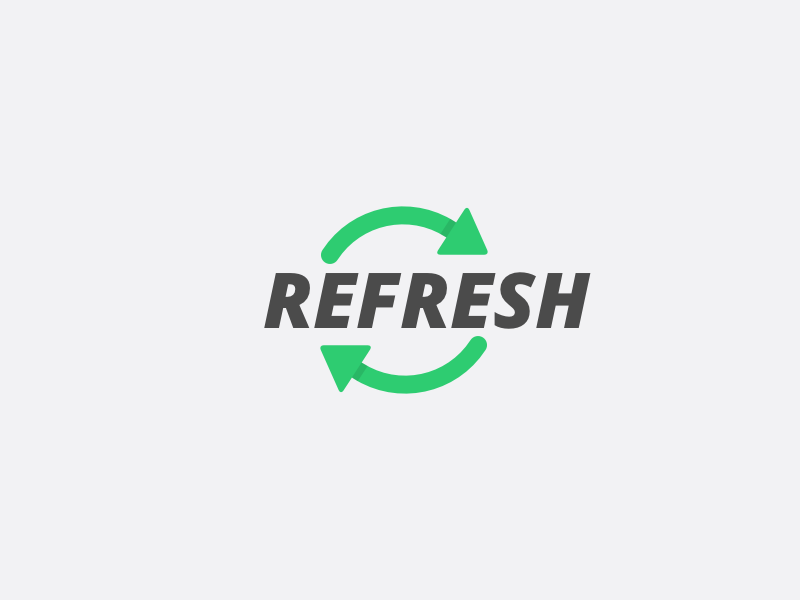 “Then the eleven disciples went to Galilee, to the mountain where Jesus had told them to go. When they saw him, they worshiped him; but some doubted. Then Jesus came to them and said, “All authority in heaven and on earth has been given to me. Therefore go and make disciples of all nations, baptizing them in the name of the Father and of the Son and of the Holy Spirit, and teaching them to obey everything I have commanded you. And surely I am with you always, to the very end of the age.” 
 (Matthew 28:16-20)
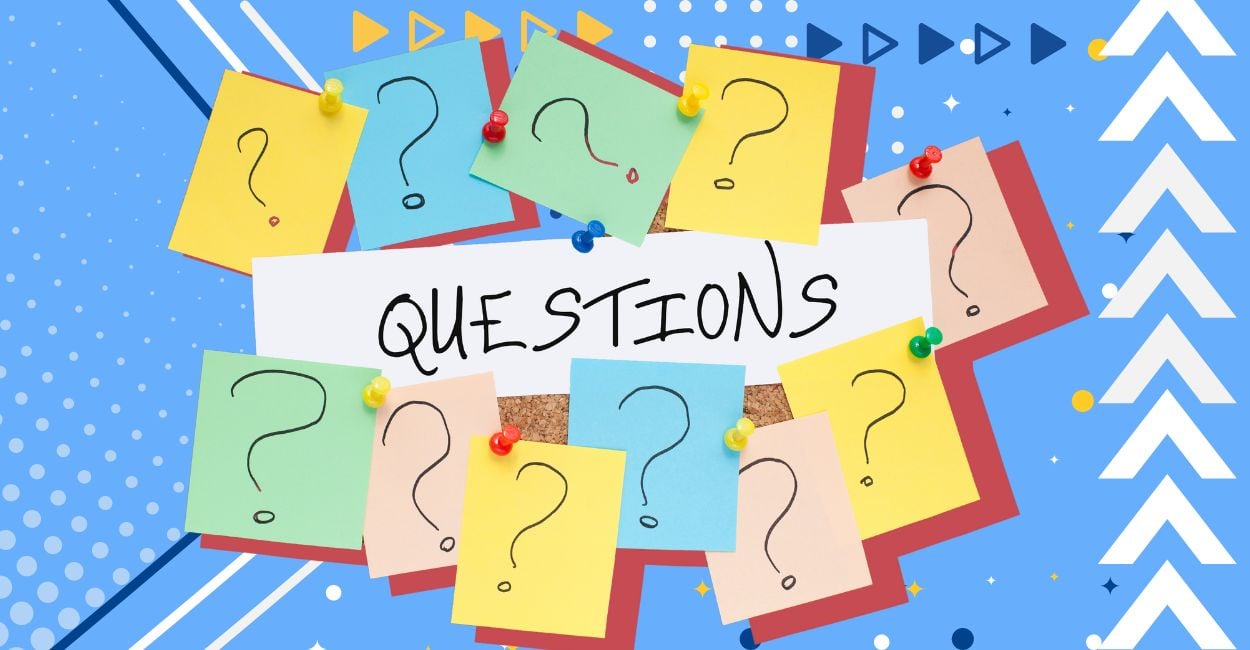 Within the Great Commission, the primary teaching material is in regards to obedience to Christ’s commands, not about concepts, strategies or ideas.
Our understanding of God’s commands is to be applied and put into practice, but our faith can become very cerebral and quite impractical when approached from a knowledge acquisition standpoint. 
The best “teachers” within the church are those who can point to real Spirit-generated life transformation –and not necessarily those with scriptural                         head knowledge or letters that follow                                    their names.
In relation to this passage, we need to make a distinction between those specifically gifted to teach – as an office in the church - and the kind of teaching of obedience commanded in the Great Commission.
Generally, there are two ways to teach obedience which are common in our world:
a “rule with an iron fist” sort of teaching
a “living example” manner of teaching. 
Which of these two ways of teaching ought                    we weight our fulfilling of the Great                   Commission toward?
“Ezra determined in his heart to study the law of the Lord, obey it, and teach its statutes and ordinances in Israel” (Ezra 7:10). 
Of the two ways of teaching obedience, the scriptural example is teaching that is highly exemplar in nature.
We most effectively make disciples through teaching obedience by:
engaging with Christ’s commandments ourselves
practicing our own obedience to these commands
teaching that which we both know and                              practice
If we are to effectively teach others to obey Christ’s commandments, then we’ve got to begin by knowing them ourselves, we engage in them with hearts that cry out “teach me to be obedient”.
Though we think of obedience as restrictive in nature, the more we press into Christ’s commands, the more freedom we actually experience and a greater Spirit generated desire for more obedience we experience.
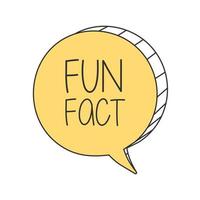 KNOW
We teach obedience best when we live in obedience well. 
This is due to the fact that:
because our obedience brings God               pleasure, and He returns blessing to us                            for our obedience. 
our obedience also puts us in a place of proper witness to those who have yet to follow Jesus.,
A transformed life is powerful evidence of the truthfulness of the Gospel message and an incredibly powerful way to teach obedience.
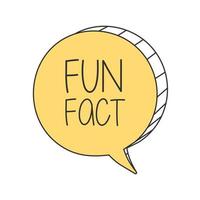 OBEY
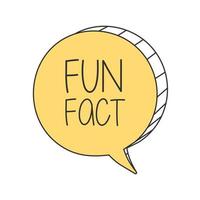 Once we know Christ’s commandments and begin to practice obedience to them, only then can we truly begin to teach obedience by our words AND our example. 
It is when we are able to pair our knowledge of God’s commands with our obedience to them that we are able to best fulfill the final participle of the Great Commission.
TEACH
When it comes to the teaching of obedience, let us begin by asking God to teach us what obedience to His                             commands looks like here in 2023. 
Might we listen for His clear voice us in a                                                                     confusing culture. 
Might God’s Spirit help us become increasingly                              obedient to the commands of Christ. 
Might we be a people who teach obedience to Christ’s commands humbly, confidently and by our living example.
Might we never forget the promise found at the                              conclusion of the Great Commission - surely                                          [Christ is] with [us] always, to the very end                                                                     of the age.
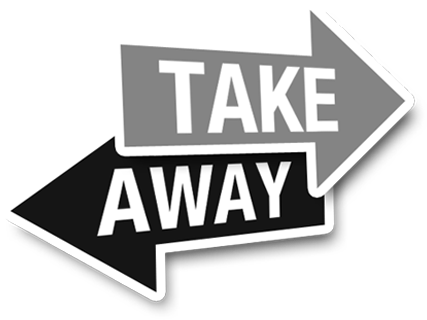